Кафедра адвокатури факультете адвокатури  Національного юридичного університету імені Ярослава Мудрого
Освітній профіль 
(майнор) «Адвокатура»
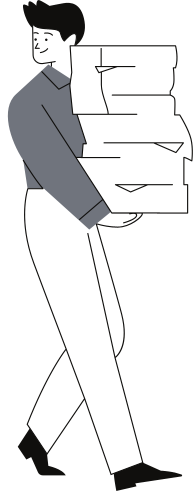 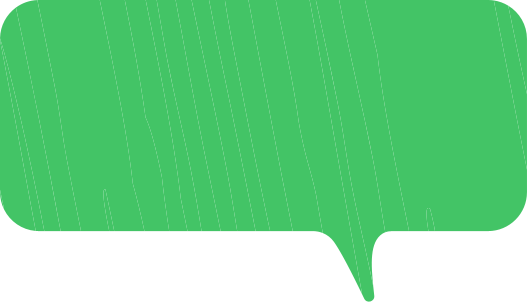 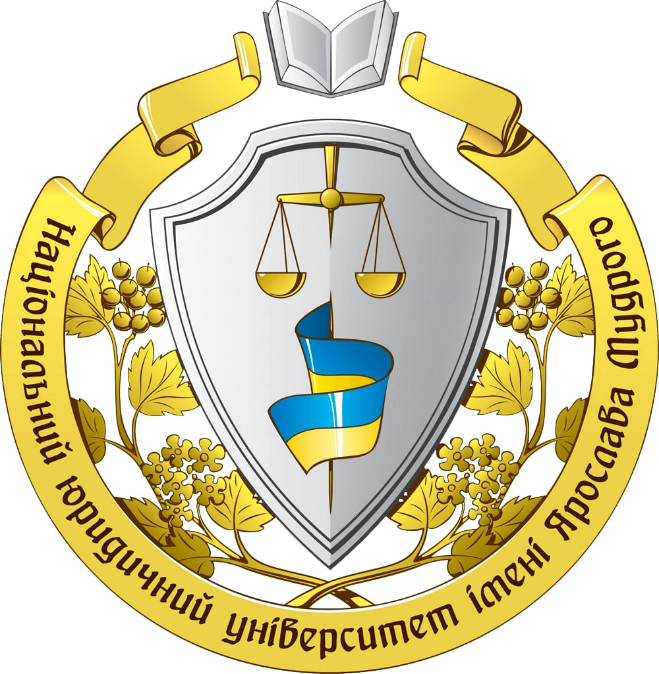 Шлях до адвокатської професії без перепон з ОП «Адвокатура»!
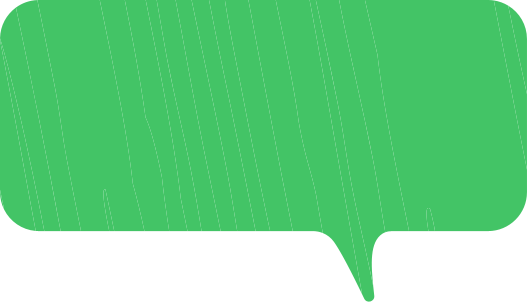 прозорість
добросовісність
компетентність
пріоритет інтересів студента
Цінності програми
1
2
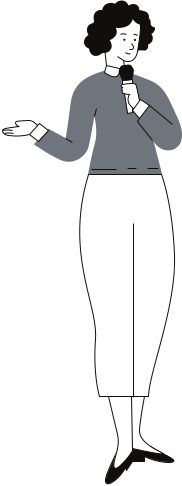 3
4
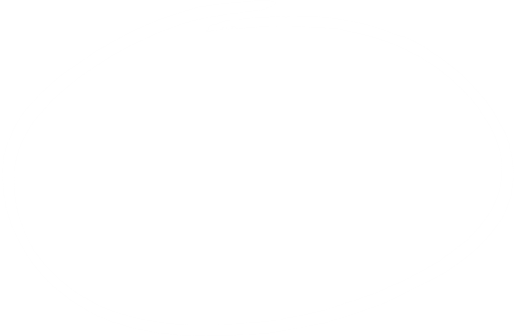 Документ, який отримує студент по завершенню програми: диплом магістра
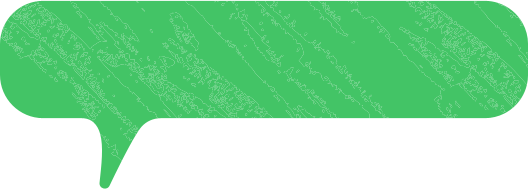 Викладачі профілю
теоретики, які здійснюють власну адвокатську практику
Гарант освітнього профілю: доктор юридичних наук, доцент, адвокат Овчаренко Олена Миколаївна
Декан факультету адвокатури: 
кандидат юридичних наук, доцент 
Соляннік Костянтин Євгенович
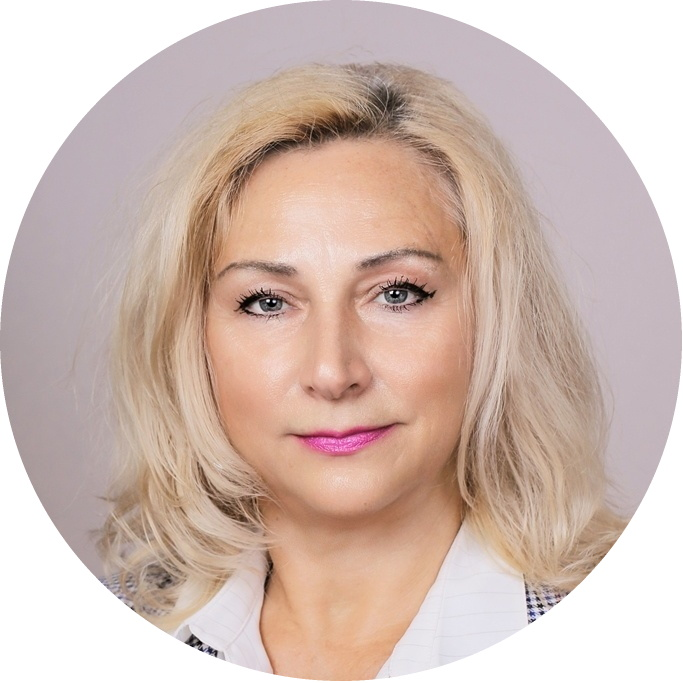 Завідувач кафедрою адвокатури:
доктор юридичних наук, професор 
Вільчик Тетяна Борисівна
Стейкхолдер програми: адвокат, Голова Ради адвокатів Харківської області Гайворонська Вікторія Валентинівна
1
2
3
4
Особливості
Освітнього профілю:
універсальність – по завершенню навчання студент зможе обрати будь-яку спеціалізацію адвоката

комплексність – студенти у процесі навчання здобувають теоретичні знання і практичні навички (soft skills), необхідні для майбутньої успішної адвокатської практики 

практико-спрямоване навчання – можливість отримати знання, необхідні для успішного складання кваліфікаційного іспиту адвоката

тривалість навчання – 3 семестри (1 рік 6 місяців), з яких 1 семестр – практична підготовка, у тому числі у Школі помічника адвоката «Paralegal School».
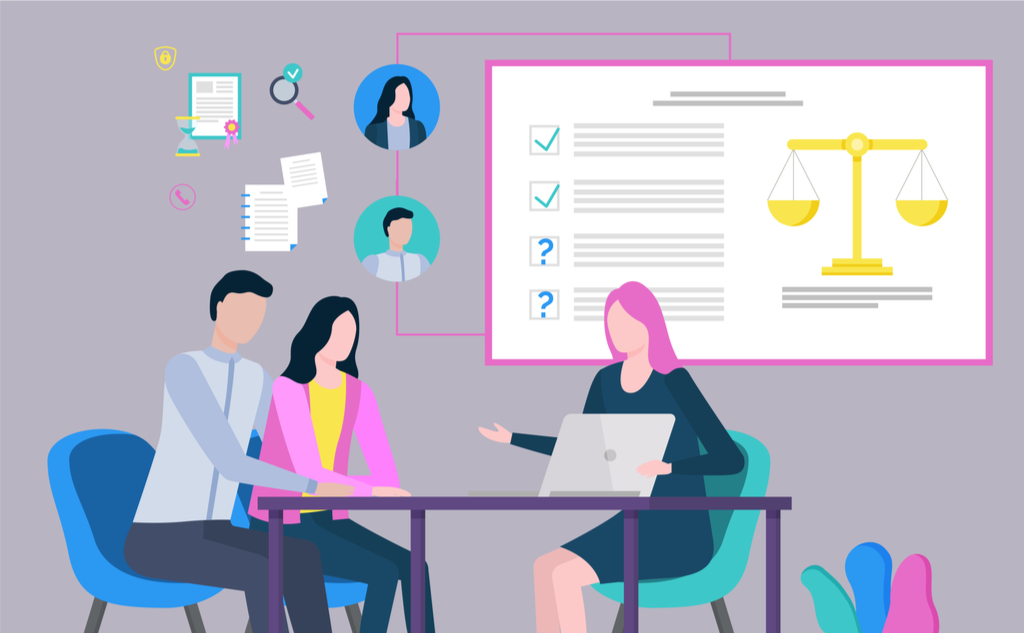 Навчання в Школі відбувається в семестровий період у вільний від основного навчання час.
1
Унікальне поєднання навчання із проходженням практики у Школі помічника адвоката «Paralegal School»
Особливість практичної підготовки в Школі – залучення слухачів до повноцінної роботи юридичної компанії із виконанням практичних кейсів та завдань, участь у розробці стратегії й тактики організації захисту в конкретних справах, навчання щодо ефективного представництва інтересів клієнта, вміння підготовки процесуальних та інших документів, формування вмінь комунікації із клієнтом тощо.
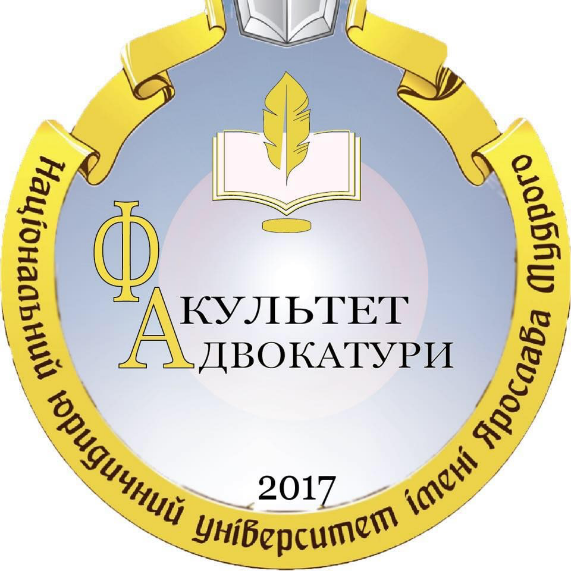 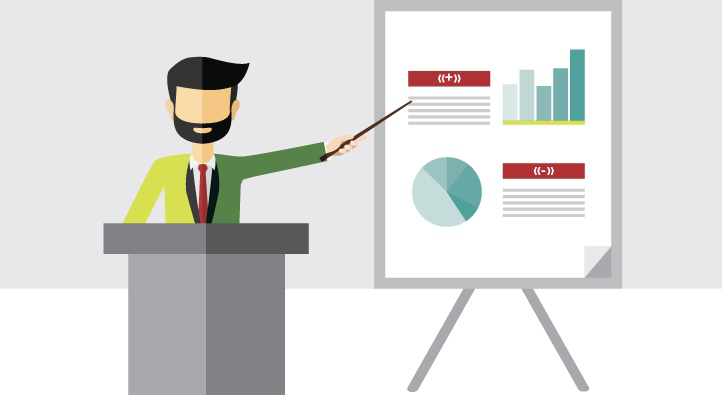 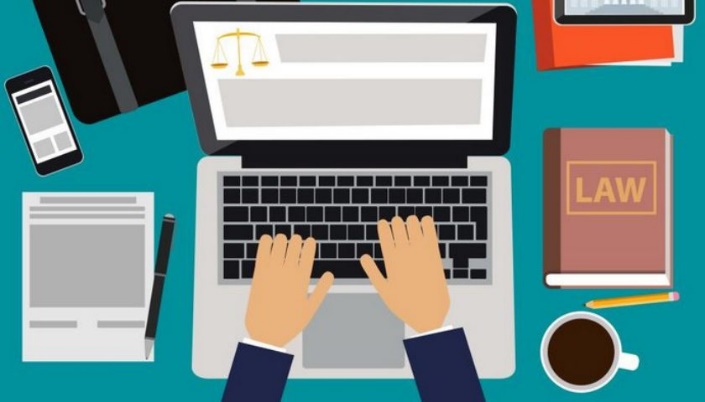 1
2
3
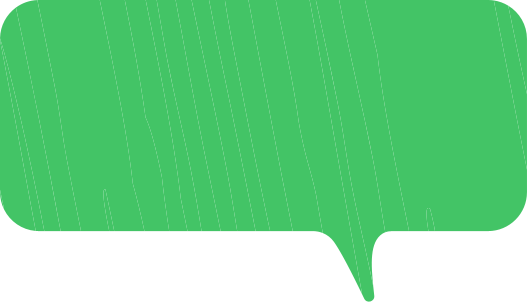 Інститут
 наставництва
В Школі реалізовується інститут наставництва з боку практикуючих правників, семінари-наради, проблемні лекції та тренінги із партнерами Школи та представниками різних правничих професій, які дають уявлення слухачам про особливості та професійні тонкощі обраної професії, передаючи власний досвід кар’єрного зростання.
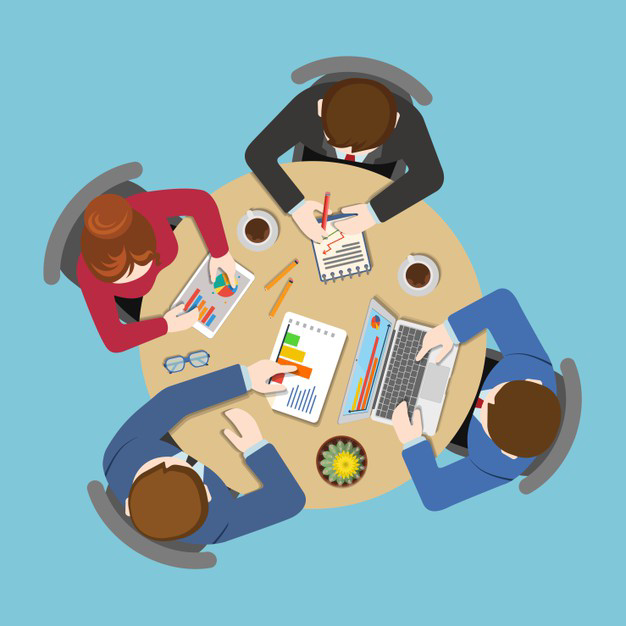 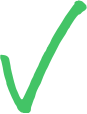 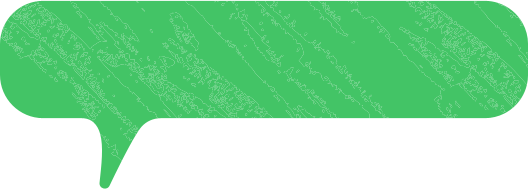 Основні навчальні дисципліни ОП «Адвокатура»:
Публічне право: сучасні доктрини в судовій та правозастосовній практиці  
Порівняльне правознавство
Приватне право:  сучасні доктрини в судовій та правозастосовній практиці
Державна влада та місцеве самоврядування: теорія і практика
Професійна відповідальність правника
Актуальні проблеми адвокатури
Міжнародні стандарти адвокатури
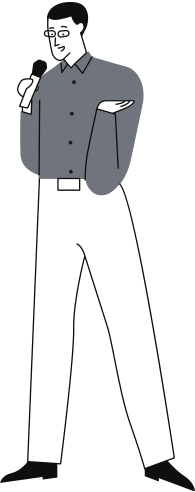 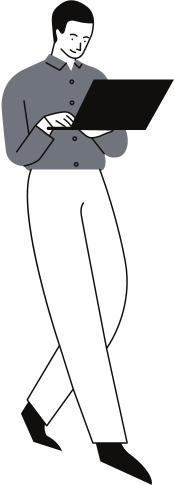 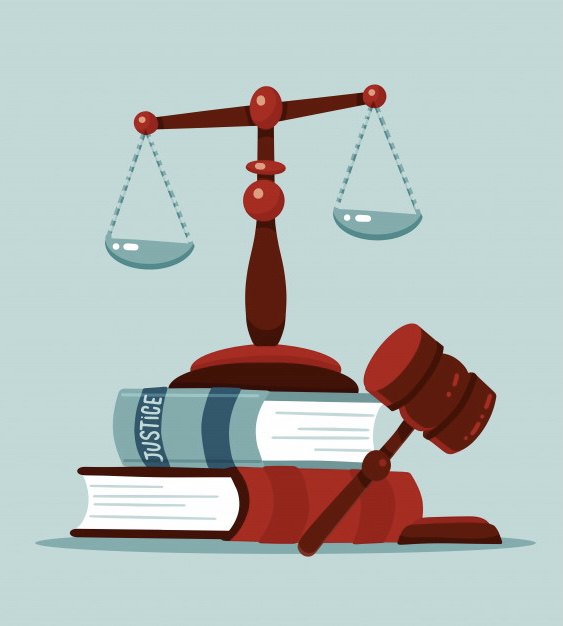 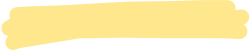 ВИБІРКОВІ навчальні дисципліни ОП «Адвокатура»:
Адвокат в адміністративному судочинстві  
Методика і тактика і адвокатської діяльності
Теорія та практика кримінально-правової кваліфікації
Практикум з адвокатури
Особливості розгляду окремих категорій цивільних справ
Адвокат у цивільному судочинстві 
Адвокат у кримінальному провадженні
Трудові спори
Адвокат у судово-контрольному провадженні 
Адвокат в особливих порядках кримінального провадження 
Право землекористування та земельні спори
Виключення кримінальної відповідальності за законодавством України
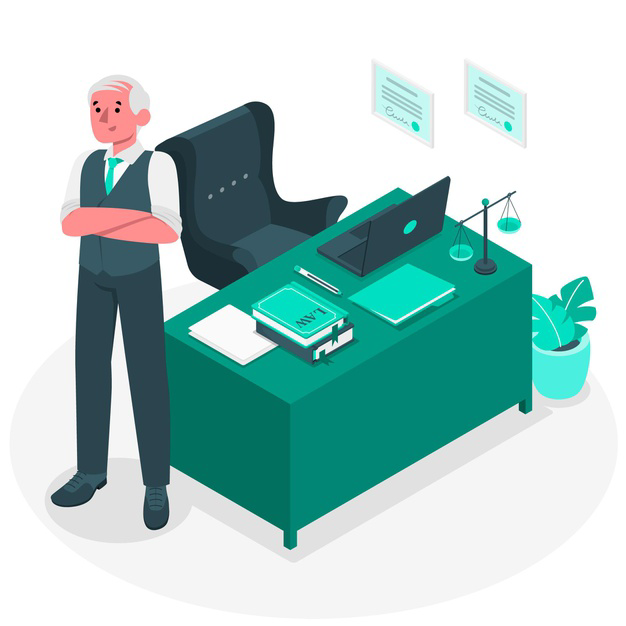 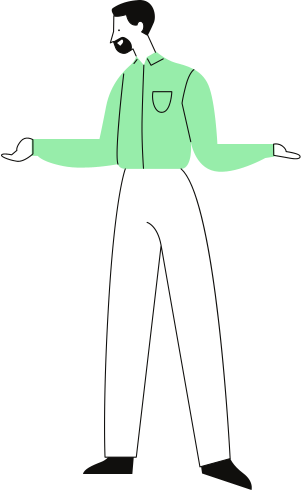 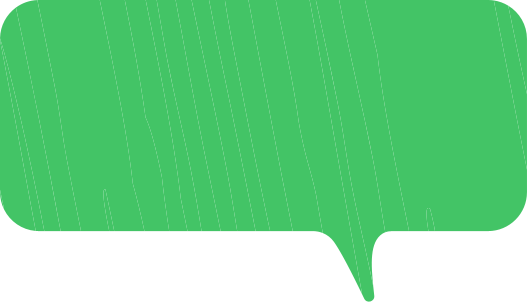 Переваги ОП «Адвокатура»:
Навчання у приміщенні Навчально-бібліотечного комплексу Національного юридичного університету імені Ярослава Мудрого (вул. Пушкінська, 84-а)
Дієва співпраця ОПП «Адвокатура» із Школою помічника адвоката «Paralegal School» та Радою адвокатів Харківської області щодо практики та працевлаштування студентів
Викладачі – практикуючі адвокати, які допоможуть студентам опанувати всі тонкощі адвокатського фаху
Поєднання вивчення теорії адвокатури із опанування практико-спрямованими навичками написання процесуальних документів, взаємодії із клієнтом, проведення адвокатського розслідування, виголошення промови адвоката
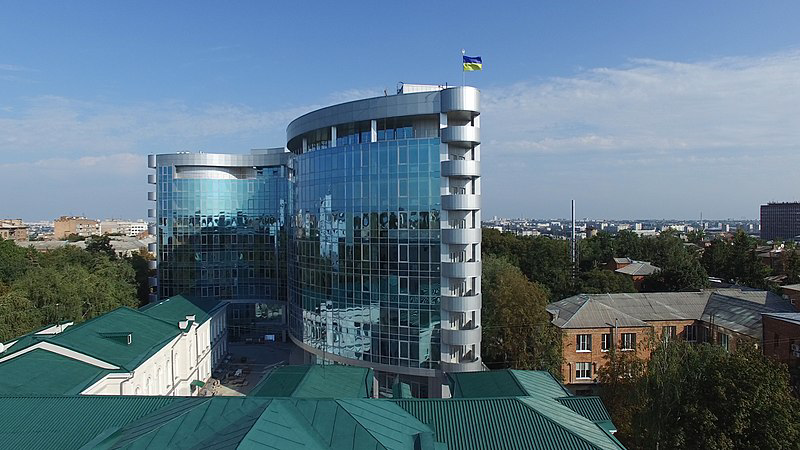 Переваги Національногоюридичного університетуімені Ярослава Мудрого:
Найбільший ліцензований обсяг з підготовки фахівців у галузі права
Сучасні освітні ресурси, доступ до бібліотеки в режимі он-лайн, автоматизована система управління освітнім процесом, wi-fi
Ефективна система працевлаштування випускників
16 комфортабельних студентських гуртожитків з тренажерними залами, пральнями, кафе тощо
Палац студентів, де працюють десятки творчих колективів
Унікальна спортивна база: 50 спортивних майданчиків, 2 басейни, спортивні клуби та секції
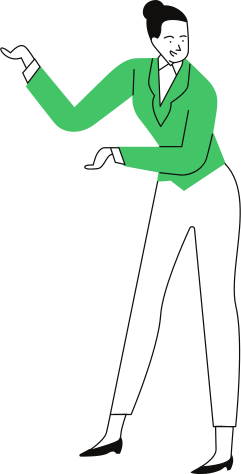 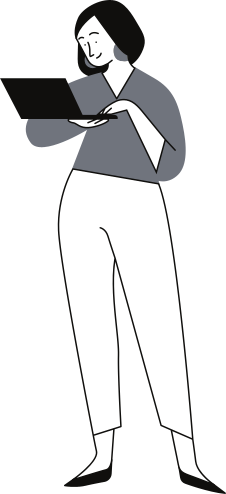 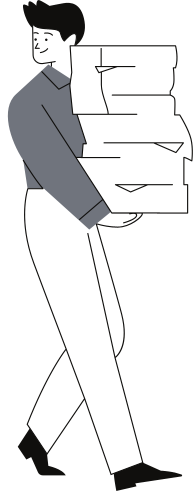 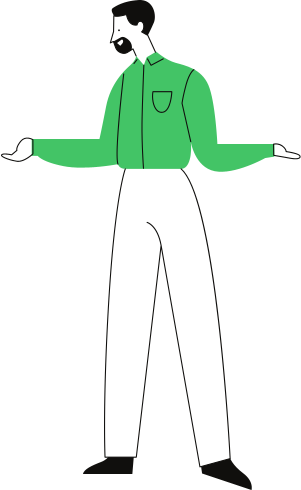 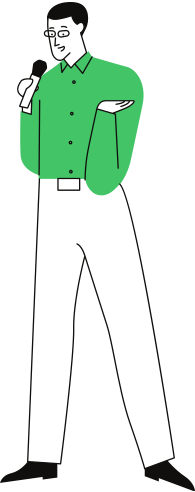 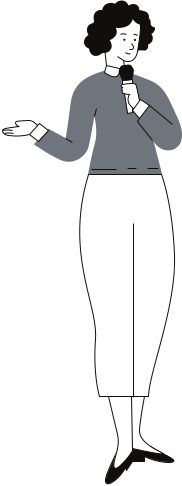 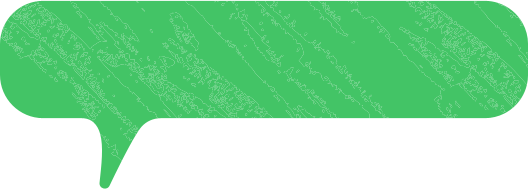 Thank you for participating. Have a great day ahead.
The mind is just like a muscle — the more you exercise it,
the stronger it gets and the more it can expand.
Для отримання більш детальної інформації звертайтеся за телефоном: 
8-057- 704-89-71 (кафедра адвокатури) 
+38(050)-2137155 (Овчаренко Олена Миколаївна, гарант ОП «Адвокатура»)
Електронна пошта:
kafadvocat@nlu.edu.ua,  o.m.ovcharenko@nlu.edu.ua